Anatomy of a Market Failure:The Psychology of Ineffective Altruism
November 2, 2022
Sam Johnson
University of Waterloo, Dept of Psychology
A little about me
DICE Lab (Decision, Inference, and Cognitive Economics) (lab name under renovation)
Current research interests:
“Sense-making” heuristics and intuitive theories
Johnson, S.G.B., Valenti, J.J., & Keil, F.C. (2019). Simplicity and complexity preferences in causal explanation: An opponent heuristic account. Cognitive Psychology, 113, 101222.
Decision-making under risk/uncertainty and over time
Johnson, S.G.B., Bilovich, A., & Tuckett, D. (in press). Conviction narrative theory: A theory of choice under radical uncertainty. Behavioral & Brain Sciences.
Moral judgment and decision-making
(Papers on today’s reading list)
“Cognitive science of society”
Johnson, S.G.B., Zhang, J., & Keil, F.C. (2022). Win–win denial: The psychological underpinnings of zero-sum thinking. Journal of Experimental Psychology: General, 151, 455–474.
Methods
Mainly experiments, with some modeling (esp. agent-based)
Annual global giving: ~ $700,000,000,000
How much is $700 billion?

Eradicating malaria: $90–120 billion (Gates Foundation)

Ending world hunger: $7–265 billion annually (IFPRI)

Reducing CO2 emissions by 2/3: $200–360 billion annually (McKinsey)
Why haven’t these things happened?
Altruistic acts vary widely in effectiveness
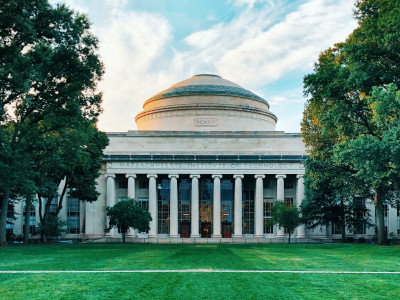 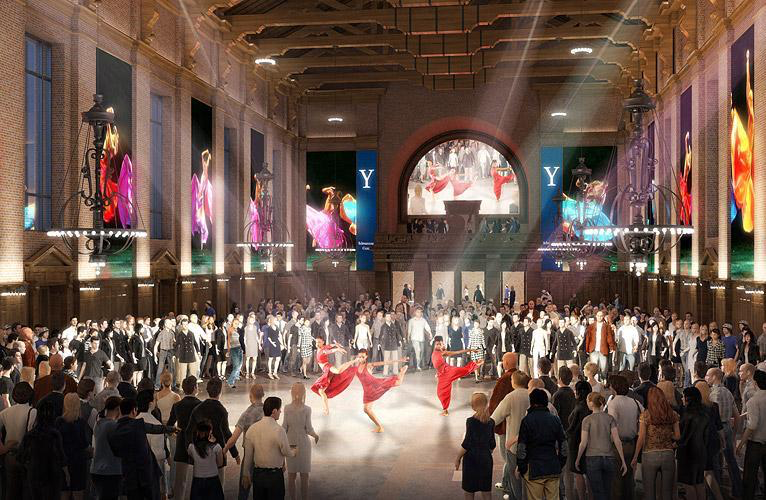 $350 million AI research institute
$150 million student center
Effective altruism
A philosophical movement devoted to solving world problems by channeling resources more effectively
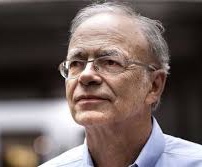 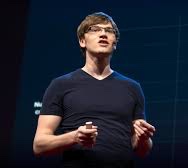 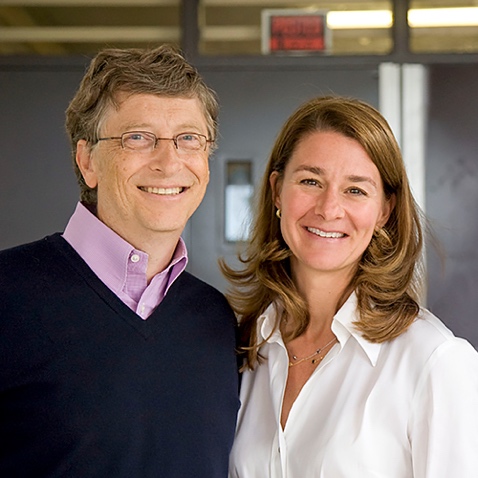 Peter Singer
Will MacAskill
Bill & Melinda Gates
Three principles
Benefit principle: Maximize benefits, not sacrifice	

Specialization principle: Seek your comparative advantage
		
Offsetting principle: Balance costs and benefits
Why do people donate?
To do good (utilitarianism)
To feel good (“warm glow”)
To look good (signaling)
Possible sources of ineffective altruism
To do good (utilitarianism)
Donors may be misinformed, biased, or deny that some causes are objectively “better” than others (e.g., Berman et al., 2018)
To feel good (“warm glow”)
Ineffective donations might nonetheless feel good (e.g., Small et al., 2007)
To look good (signaling)
What looks good may diverge from what does good (this talk)
Signaling motives are powerful
Donations to public organizations are rarely anonymous (Glazer & Konrad, 1996)

Donors typically give the minimum to be publicly listed in a given category (Harbaugh, 1998)

People are less generous when they believe their motives will be perceived as extrinsic (Ariely, Bracha, & Meier, 2009)

Environmentally conscious behaviors are motivated by status (Griskevicius Tybur, & Van den Bergh, 2010)
The $700,000,000,000 question:Does doing the most good look the most good?
If so, then signaling motives are aligned with utilitarianism
Fabulous news! We can all go home.

If not, this will produce market failures
We need to understand the reputational incentives
Theories of moral judgment
Traditional dichotomy: Utilitarianism vs. deontology
(Baron & Ritov, 2009; Conway & Gawronski, 2013; Greene et al., 2008; among many others)

Newer approach: Character-based accounts(Goodwin et al., 2014; Uhlmann et al., 2015)
Acts are praiseworthy/blameworthy to the extent they provide positive/negative diagnostic information about moral character
Evolutionary grounding: Reputation-tracking (Nowak & Sigmund, 2005)
Cognitive grounding: Sense-making
Sense-making problems are ubiquitous in everyday life…
Just a Rough Patch
Deep Differences
Explanations
Choices
Divorce
Spousal Arguments
Will things get better?
Marriage Counseling
Evidence
Predictions
Sense-making problems are ubiquitous in everyday life…
Like a Nasty Flu
Like the Bubonic Plague
Explanations
Choices
Lockdown
Epidemiological& Virological Data
Deaths
Herd Immunity Strategy
Evidence
Predictions
…and much of our minds are devoted to solving them…
Causes
Kinds
Mental States
3D World
Meaning
The Past
Effects
Features
Behaviors
2D Retinal Data
Utterances
Memory Traces
Fodor & Pylyshyn (1981); Lombrozo (2016); Murphy & Medin (1985);
Gopnik & Wellman (1992); Grice (1989); Johnson & Sherman (1990);  Von Helmholtz (1867)
Prediction
Choice
…because their solutions govern our actions.
Causes
Kinds
Mental States
3D World
Meaning
The Past
Choices
Predictions
Anderson (1990); Malt et al. (1995); Murphy & Ross (1994); Sloman (2005)
Prediction
Choice
‘Cognition as sense-making’ view
1. Sense-making requires solving seemingly impossible problems

2. Sense-making relies on fallible yet sensible principles

3. These principles are used across cognition

4. Sense-making has an affective phenomenology
Johnson, Bilovich, & Tuckett (in press). Conviction narrative theory: A theory of choice under radical uncertainty. Behavioral & Brain Sciences.
Moral judgment as explanatory inference
Moral Character
Observed Actions
Predictions about Future Actions
Choice to Approach or Avoid
Moral action as explanatory signaling
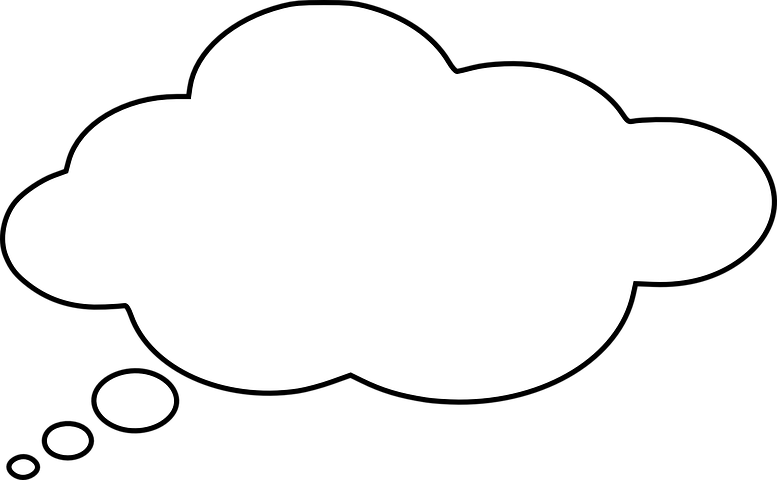 Moral Character
Observed Actions
Predictions about Future Actions
Choice to Approach or Avoid
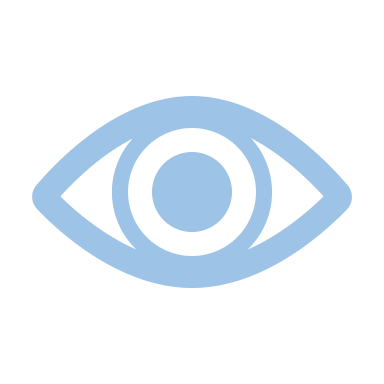 Chosen Actions
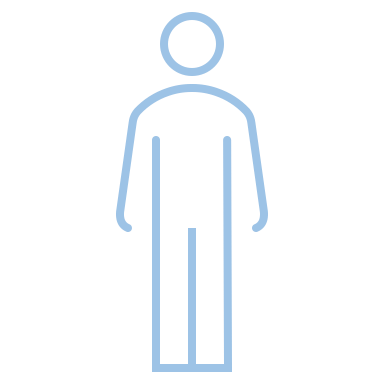 Three principles?
Benefit principle: Maximize benefits, not sacrifice	
		Part 1: Dimensions of altruism

Specialization principle: Seek your comparative advantage
			Part 2: Time and money donations

Offsetting principle: Balance costs and benefits
			Part 3: Moral accounting
Three principles?
Benefit principle: Maximize benefits, not sacrifice	
		Part 1: Dimensions of altruism

Specialization principle: Seek your comparative advantage
			Part 2: Time and money donations

Offsetting principle: Balance costs and benefits
			Part 3: Moral accounting
Why do we admire altruists?
…because their acts produce social benefits?
Utilitarian judgments

…because their acts require personal costs?
Under direct control
Easier to observe
Hard to “fake”
Personal Cost
Praise
Social Benefit
Part 1: Studies
Do we praise based on costs or benefits?
Character inferences about corporate philanthropy?

Blocking character inferences?
Can people use benefits to infer costs?
Do people care about benefits parochially?
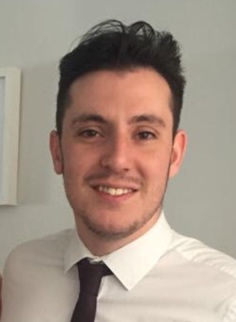 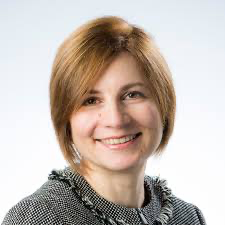 Johnson (working paper). Dimensions of altruism.
Shine, Simonyan, & Johnson (in prep). Do consumers care how effective CSR initiatives are?
Do we praise based on costs or benefits?
Julia decided to make a donation to charity. She donated [$20 / $200 / $2000] to a charity focused on international health. Her donation was used to cure [a child’s / 10 children's] blindness in Ethiopia.
Rob decided to make a donation to charity. He donated [$12.50 / $125 / $1250] to a charity focused on disaster relief. His donation was used to provide basic shelter to [10 / 100] people for one month after a hurricane in Guatemala.
Design: 2 (Low vs High Benefits) x 3 (Low vs Medium vs High Costs) [between]
Items: 1 of 4
Measures: Character, Praise
Participants: N=600 MTurk workers (original + replication study)
Do we praise based on costs or benefits?
Please rate the moral praiseworthiness of Julia’s action.
Please rate Julia’s moral character.
***
***
ns
ns
Personal Cost
Do we praise based on costs or benefits?
***
ns
***
ns
Bars represent fixed effect coefficients for condition in a multilevel model with random intercepts for participant, item, and study (original or replication)
Part 1: Studies
Do we praise based on costs or benefits?
Character inferences about corporate philanthropy?

Do people care about benefits parochially?
Blocking character inferences?
Can people use benefits to infer costs?
Character inferences about corporate philanthropy?
Habbad Enterprises is a small business with 30 employees based in Lorain, OH.Habbad Enterprises decided to make a donation to charity. They donated [$3,000 / $90,000] to a charity focused on international health. Their donation was used to prevent malaria in [2 / 60] small Nigerian villages.
Design: 2 (Low vs High Benefits) x 2 (Low vs High Costs) [between]
Items: 1 of 4
Measures: Character, Praise, Purchase Intention
Participants: N=300 MTurk workers
Character inferences about corporate philanthropy?
**
Does this information change your willingness to purchase products from Habbad Enterprises? (0 = no more likely; 10 = much more likely)
**
ns
ns
**
Please rate the moral praiseworthiness of Habbad Enterprises’ action (0–10)
Please rate the moral character of Habbad Enterprises. (0–10)
ns
Character inferences about corporate philanthropy?
95% CI on serial path: 0.02 to 0.21
Praise
Character
0.75***
0.57***
0.25**
Purchase Intention
0.50**
(0.16)
Cost
Part 1: Studies
Do we praise based on costs or benefits?
Character inferences about corporate philanthropy? Yes

Do people care about benefits parochially? 
Blocking character inferences? 
Can people use benefits to infer costs?
Do people care about benefits parochially?
Rob decided to make a donation to charity. He donated [$12.50 / $125 / $1250] to a charity focused on disaster relief in the United States. His donation was used to provide basic shelter to [10 / 100] people for one month after a hurricane in South Carolina.
Design: 2 (Low vs High Benefits) x 3 (Low vs Medium vs High Costs) [between]
Items: 1 of 4
Measures: Character, Praise
Participants: N=599 MTurk workers (original + replication study)
Do people care about benefits parochially?
***
ns
***
*
Bars represent fixed effect coefficients for condition in a multilevel model with random intercepts for participant, item, and study (original or replication)
Part 1: Studies
Do we praise based on costs or benefits?
Character inferences about corporate philanthropy? Yes

Do people care about benefits parochially? Maybe a little
Blocking character inferences? 
Can people use benefits to infer costs?
Blocking character inferences?
Rob works as a receptionist, earning about $31,000 per year. He donates about 30% of his salary each year to a variety of charitable causes.
One of the donations Rob decided to make this year was [$12.50 / $125 / $1250] to a charity focused on disaster relief. His donation was used to provide basic shelter to [10 / 100] people for one month after a hurricane in Guatemala.
Design: 2 (Low vs High Benefits) x 3 (Low vs Medium vs High Costs) [between]
Items: 1 of 4
Measures: Character, Praise
Participants: N=600 MTurk workers (original + replication study)
Blocking character inferences?
***
***
*
ns
*
ns
ns
ns
Bars represent fixed effect coefficients for condition in a multilevel model with random intercepts for participant, item, and study (original or replication)
Blocking character inferences?
95% CIs on indirect path:
Original (No Cue): 0.10 to 0.36
With Reputational Cue: –0.05 to 0.12
Character Information
Character Judgments
–0.19*
0.51***
0.26***
Praise Judgments
Personal
Cost
0.52***
(0.19**)
Part 1: Studies
Do we praise based on costs or benefits?
Character inferences about corporate philanthropy? Yes

Do people care about benefits parochially? Maybe a little
Blocking character inferences? Shifts attention from costs
Can people use benefits to infer costs?
Can people use benefits to infer costs?
Rob decided to make a donation to a charity focused on disaster relief. His donation was used to provide basic shelter to [10 / 100] people for one month after a hurricane in Guatemala.
Design: 2 (Low vs High Benefits) [between]
Items: 1 of 4
Measures: Benefit, Cost, Character, Praise
Participants: N=600 MTurk workers
Can people use benefits to infer costs?
**
**
**
Compared to other donations, do you think Rob’s donation was relatively effective or ineffective in helping people? (0–10)

Compared to other donations, do you think that Rob’s donation required him to make a relatively high or low personal sacrifice? (0–10)
°
Bars represent fixed effect coefficients for condition in a multilevel model with random intercepts for participant and item.
Can people use benefits to infer costs?
**
**
**
°
Bars represent fixed effect coefficients for condition in a multilevel model with random intercepts for participant and item.
Part 1: Studies
Do we praise based on costs or benefits?
Character inferences about corporate philanthropy? Yes

Do people care about benefits parochially? Maybe a little
Blocking character inferences? Shifts attention from costs
Can people use benefits to infer costs? Yes
Part 1: Further Results
Effectiveness information used more:
When effectiveness information is more comparable
For judgments of “warm glow” (1st person) vs reputation (3rd person)
When effectiveness signals competence
For donations of time (rather than money)
For large (rather than small) companies
When companies are highly involved in the implementation
Anatomy of a Market Failure:Post Mortem, Part 1
Reputation-signaling is not aligned with utilitarianism
Costs weighed highly; benefits weighed minimally
Incentives similar for individuals and firms
What can we do?
Prioritizing domestic donations unlikely to help
Making benefits more salient than costs
Encouraging comparison shopping among charities (e.g., Givewell)
Three principles?
Benefit principle: Maximize benefits, not sacrifice	
		Part 1: Dimensions of altruism

Specialization principle: Seek your comparative advantage
			Part 2: Time and money donations

Offsetting principle: Balance costs and benefits
			Part 3: Moral accounting
How can Gordon do the most good?
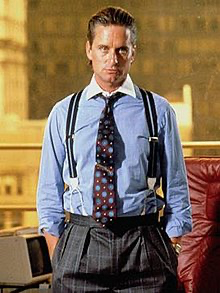 Donating time

Gordon:
– Takes a week off
– Helps build homes
– Roofs 1/10 of a house
Donating money

Gordon:
– Gives 1 week’s salary
– Hires a team of carpenters…
… who roof 10 houses
The power of specialization and trade
How can Gordon maximize his reputation?
Time is more central to self-identity compared to money (Gino & Mogilner, 2014; Mogilner & Aaker, 2009; Reed et al., 2007, 2016; Shaddy & Shah, 2018)

Thus, even equating objective costs, the subjective costs of time-donation would be seen as greater, signaling greater emotional investment

Since emotional investment is a character cue (Barasch et al., 2014), time-donors should be seen as more praiseworthy
Part 2: Studies
Do donors of time or money receive more moral credit?

How does signaling translate into choices?

Reframing money as time?
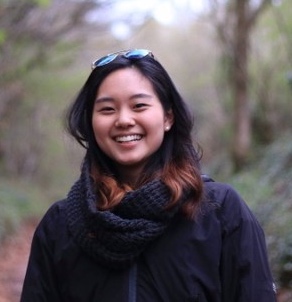 Johnson & Park (2021). Moral signaling through donations of money and time. OBHDP.
Do donors of time or money receive more moral credit?
Megan and Kate both work in Columbus, Ohio, and earn about $70,000 per year.
– Megan volunteered for one week with Build a Dream, a charity that transports people to Nepal to build houses for villagers.
– Kate donated $1350 to Care Builders, a charity that hires local carpenters to build houses for villagers in Nepal.
Design: Within-subjects
Measures: Praise, Emotional Investment, Character, Benefit
Items: 4 of 4
Participants: N=200 MTurk workers
Which of these two acts do you think was more morally praiseworthy? (–5 to 5)
***
Who do you think cares more about people in Nepal? (–5 to 5)
***
***
Who do you think has stronger moral character? (–5 to 5)
***
***
***
Which of these two acts do you think resulted in greater benefit to people in Nepal? (–5 to 5)
***
***
***
º
Part 2: Studies
Do donors of time or money receive more moral credit?

How does signaling translate into choices?

Reframing money as time?
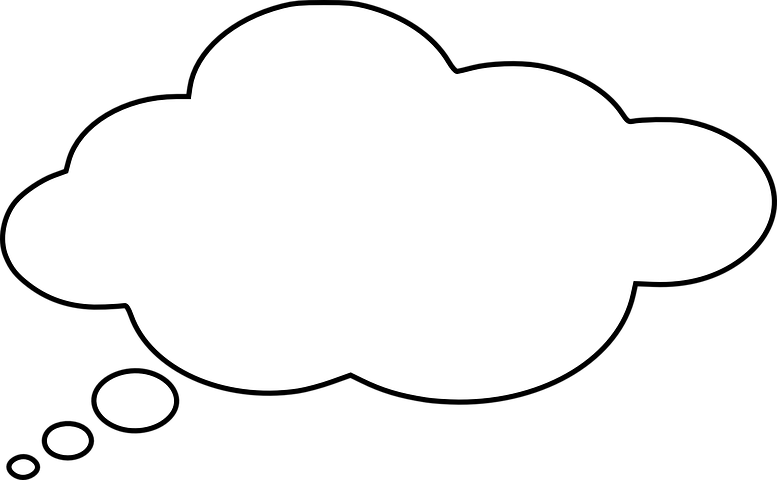 Great Moral Character
Time Donation
More Likely to be Cooperative
More Likely to Approach
Choice to
Donate Time
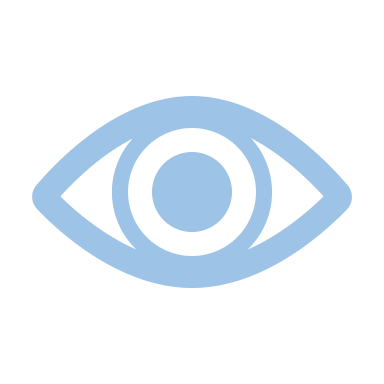 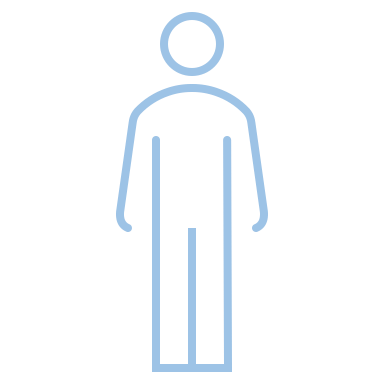 Choice to
Donate Money
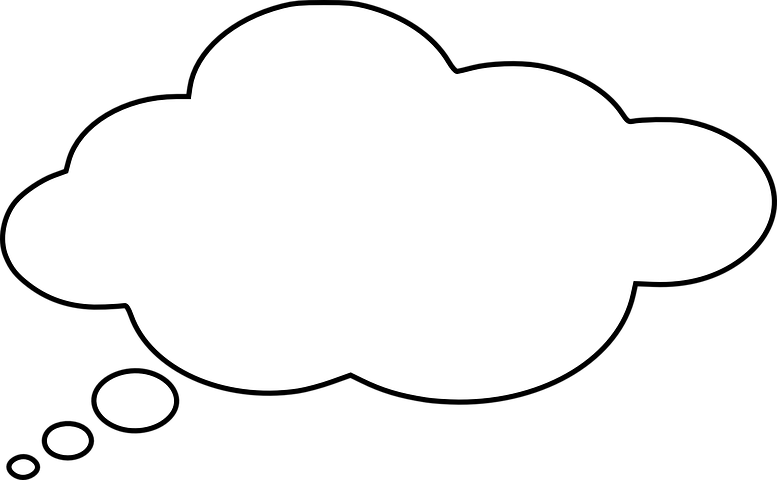 Decent Moral Character
Money Donation
Less Likely to be Cooperative
Less Likely to Approach
Time vs money donations: Moral character signaling
Social Context
Affiliation vs Dominance Goal
(Date vs. Business Meeting; b/w-Subjects)
95% CIs on indirect path:
–1 SD: –0.35 to 0.38
+1 SD: 0.06 to 0.83
Third-Party Perceptions
(Morality)
Morality
Power
Sophistication
Signaling
Motive
Signaling
Motive (Morality)
0.05º
Donation Decision
0.13
Time vs Money
1.65***
Social Context
Donation Decision
Morality
Power
Sophistication
Third-Party Perceptions
(0.94º)
N=500 MTurk workers
Part 2: Studies
Do donors of time or money receive more moral credit?

How does signaling translate into choices?
Donors sensitive to social context and their own judgments of signals

Reframing money as time?
Reframing money as time?
Megan and Kate both work in Columbus, OH and earn $20 per hour. They both made contributions to a charity called Build a Dream, which helps build houses for the homeless.
Reframed
Default
Megan pledged to donate 10 hours of her time to volunteer with Build a Dream.
Megan pledged to donate $200 worth of her time to Build a Dream. This amounted to volunteering for 10 hours.
Time-Donation
Kate pledged to donate $200 of her income to Build a Dream.
Kate pledged to donate 10 hours' worth of her income to Build a Dream. This amounted to a cash donation of $200.
Money-Donation
Design: 2x2 within-subjects (Def/Def, Def/Ref, Ref/Def, Ref/Ref) across 4 items
Measures: Praise, Emotional Investment, Character
Participants: N=200 MTurk workers
Reframing money as time?
Megan pledged to donate $200 worth of her time to Build a Dream. This amounted to volunteering for 10 hours.
Megan pledged to donate 10 hours of her time to volunteer with Build a Dream.
Kate pledged to donate 10 hours' worth of her income to Build a Dream. This amounted to a cash donation of $200.
Kate pledged to donate $200 of her income to Build a Dream.
Part 2: Studies
Do donors of time or money receive more moral credit?

How does signaling translate into choices?
Donors sensitive to social context and their own judgments of signals

Reframing money as time?
Can attenuate the bias
Part 2: Further Results
Replication of basic effect
Eliciting participants’ time/money trade-offs
Controlling objective costs and benefits more tightly
Effects linked to diffs in “time = self” lay theory (rs from .19 to .34)
Volunteering is a stronger predictor of interpersonal attraction and interest in hiring
Anatomy of a Market Failure:Post Mortem, Part 2
Reputation-signaling incentives inefficient time donations
This happens even though people understand money-donations actually help more people!
What can be done?
Reframing money-donations in terms of time
Encourage specialization in volunteering
Three principles?
Benefit principle: Maximize benefits, not sacrifice	
		Part 1: Dimensions of altruism

Specialization principle: Seek your comparative advantage
			Part 2: Time and money donations

Offsetting principle: Balance costs and benefits
			Part 3: Moral accounting
We are all saints and sinners
Business, public policy, and everyday life require us to balance “rights” and “wrongs”
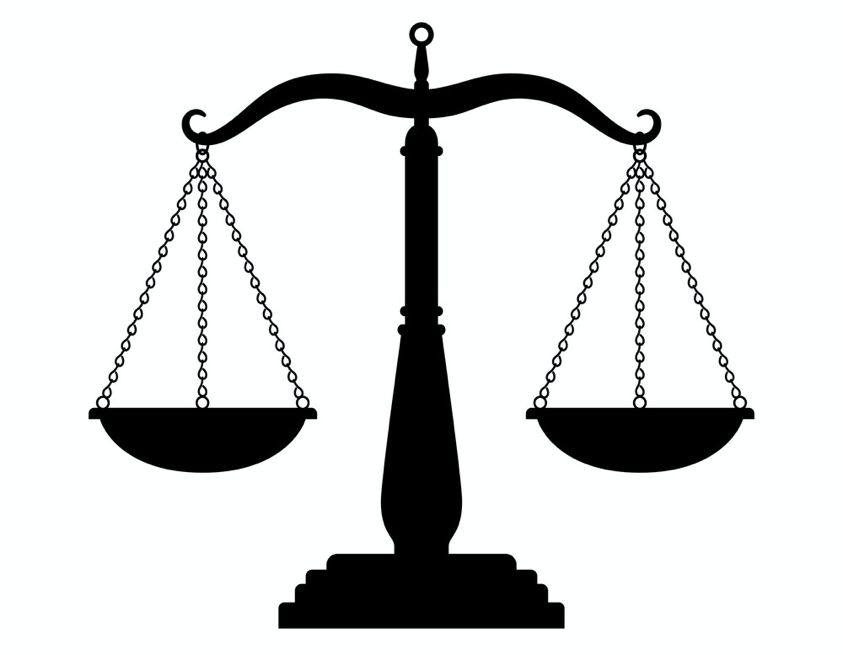 Paying to plant 5 trees ($15)
Removes 0.83 tons of CO2
Flight from London to NYC
Adds 0.83 tons of CO2
Donating $4 to prevent animal cruelty
5 meals including meat
Putting in 5 extra hours
Avoiding 5 hours of work
How do people add up rights and wrongs?
Utilitarian theories
People do a cost/benefit trade-off
Deontological theories
People don’t believe moral offsets are possible
Character-based theories
Depends on what information is provided about moral character
Predictions can be derived from person perception literature
Part 3: Studies
What are the rules of moral accounting?
Rule 1: Partial offsetting
Rule 2: Diminishing sensitivity
Rule 3: Temporal asymmetry
Rule 4: Act congruency
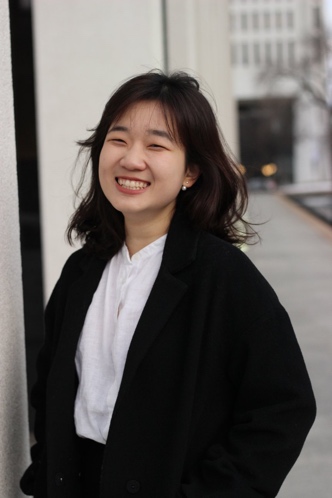 Johnson & Ahn (2021). Principles of moral accounting. Cognition.
Rule 1: Partial Offsetting
Equivalent “rights” and “wrongs” do not fully offset
Follows from negativity bias in person perception (Skowronski & Carlston, 1989)
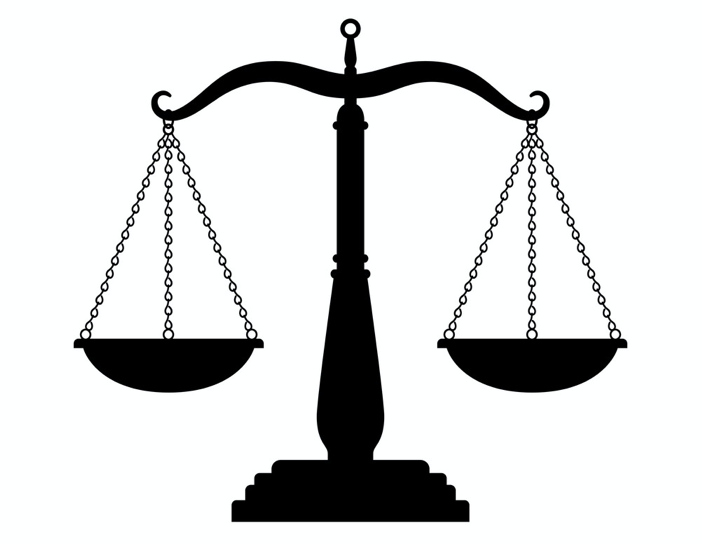 Paying to plant 5 trees ($15)
Removes 0.83 tons of CO2
Flight from London to NYC
0.83 tons of CO2
Objective harm neutralized
…but “wrongs” loom larger
Rule 1: Partial Offsetting
Design: Within-subjects
Measure: Praise/Blame
Items: 10 of 10 (balanced with condition)
Participants: N=100 MTurk workers
Harm-Only
Last week, Riley used around five pounds of non-renewable, plastic products, such as straws and plastic bags.
Offset
***
Last week, Riley used around five pounds of non-renewable, plastic products, such as straws and plastic bags. Five pounds of plastic waste can be cleaned up for $9. Knowing this, Riley donates $9 to the Ocean Cleanup project to offset the amount of plastic they produced.
***
***
Rule 2: Diminishing Sensitivity
Bigger “rights” have diminishing returns in offsetting “wrongs”
Follows from person perception findings that negative trait information can only be outweighed by large, repeated injections of positive trait information (Birnbaum, 1973; Schweitzer et al., 2006)
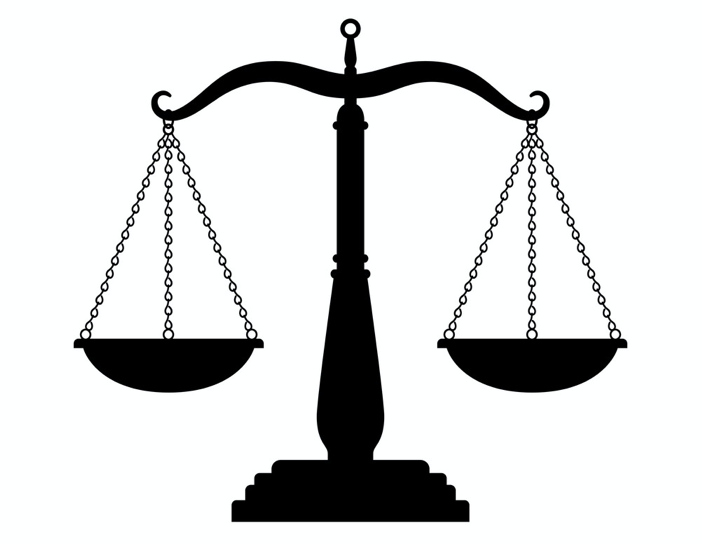 Paying to plant 5 trees ($15)
Removes 0.83 tons of CO2
Flight from London to NYC
Adds 0.83 tons of CO2
Paying to plant 10 trees ($30)
Removes 1.66 tons of CO2
Objective harm more than neutralized with a double-offset
…but may be little morally better than a single-offset
Rule 2: Diminishing Sensitivity
Last week, Riley used around five pounds of non-renewable, plastic products, such as straws and plastic bags. Five pounds of plastic waste can be cleaned up for $9.
Single-Offset
Double-Offset
Knowing this, Riley donates $9 to the Ocean Cleanup project to offset the amount of plastic they produced – the amount needed to offset the trash produced.
Knowing this, Riley donates $18 to the Ocean Cleanup project to more-than-offset the amount of plastic they produced – twice the amount needed to offset the trash produced.
Design: Within-subjects
Measures: Character (T1 = before offset; T2 = after offset); Praise/Blame
Items: 10 of 10 (balanced with condition)
Participants: N=99 MTurk workers
Rule 2: Diminishing Sensitivity
Neutral character
Rule 3: Temporal Asymmetry
“Rights” have greater offsetting power after (vs. before) “wrongs”
Evidence for both licensing and offsetting in behavior (Merritt et al., 2010; Tangney et al., 2007)Person perception literature mixed – both primacy and recency (Anderon & Hubert, 1963; Lockhart et al., 2010)
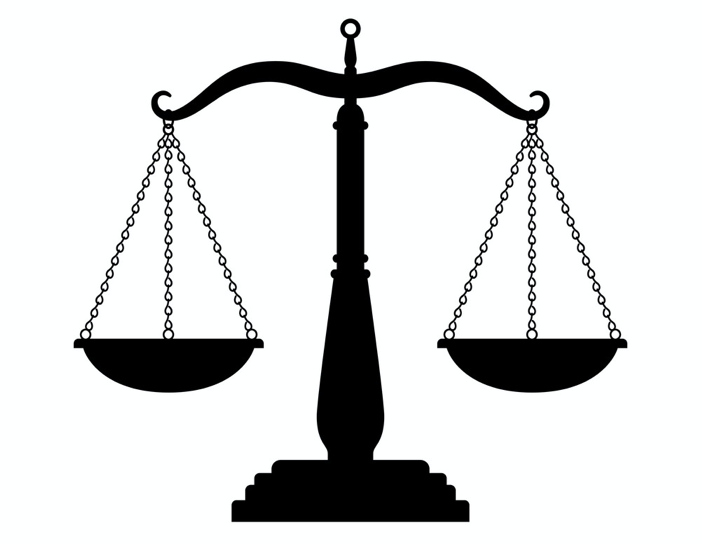 Paying to plant 5 trees ($15)
Removes 0.83 tons of CO2
Flight from London to NYC
Adds 0.83 tons of CO2
Paying to plant 5 trees ($15)
Removes 0.83 tons of CO2
Flight from London to NYC
Adds 0.83 tons of CO2
Objective harm equal in both cases
…but harms may loom larger when they come after (signaling “licensing” behavior)
Rule 3: Temporal Asymmetry
Offset
Licensing
Last week, Riley used around five pounds of non-renewable, plastic products, such as straws and plastic bags.

Five pounds of plastic waste can be cleaned up for $9. This week, Riley donates $9 to the Ocean Cleanup project, since this donation offsets last week’s plastic consumption.
Last week, Riley donated $9 to the Ocean Cleanup project. Five pounds of plastic waste can be cleaned up for $9. 

This week, Riley uses around five pounds of non-renewable, plastic products, such as straws and plastic bags, since this plastic consumption was offset by last week’s donation.
Design: Within-subjects
Measures: Character (T1 = after first act; T2 = after second act); Praise/Blame
Items: 10 of 10 (balanced with condition)
Participants: N=99 MTurk workers
Rule 3: Temporal Asymmetry
Neutral character
Rule 4: Act Congruency
“Rights” have greater offsetting power for similar “wrongs”
People may keep separate ‘moral accounts’ for different categories of actions (cf. Thaler, 1985)
By Rule 1, black accounts would not fully offset red accounts
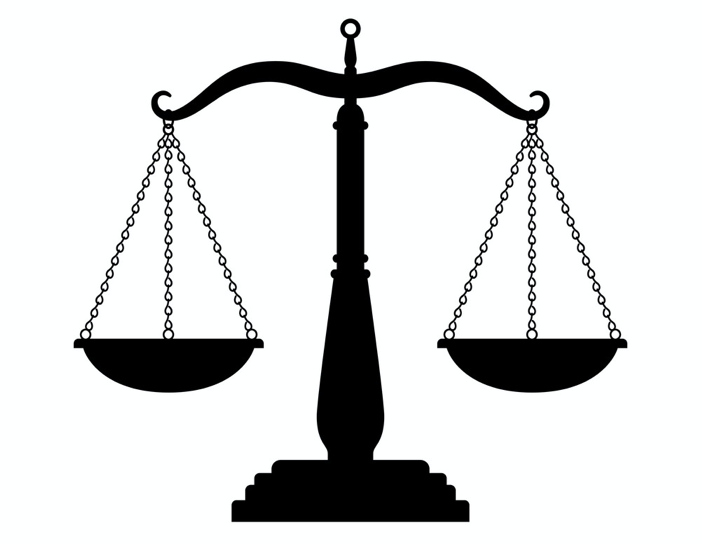 Neutralizing carbon emissions

Neutralizing methane emissions

Buying coffee for a stranger
Flight from London to NYC
Adds 0.83 tons of CO2
Equal amounts of good (social utility) in all cases
…but dissimilar offsets may be less effective
Rule 4: Act Congruency
Last week, Riley used around five pounds of non-renewable, plastic products, such as straws and plastic bags, which can cause damage to the oceans.
Medium Congruency
Low Congruency
High Congruency
Later, Riley donates $9 to the Ocean Cleanup project, which helps clean up oil spills.
Later, Riley participates as a volunteer during election day.
Later, Riley donates $9 to the Ocean Cleanup project, which helps clean up plastic in the ocean.
Design: Within-subjects
Measures: Character (T1 = before offset; T2 = after offset); Praise/Blame
Items: 10 of 10 (balanced with condition)
Participants: N=150 MTurk workers
Rule 4: Act Congruency
Neutral character
Part 3: Studies
What are the rules of moral accounting?
Rule 1: Partial offsetting
Rule 2: Diminishing sensitivity
Rule 3: Temporal asymmetry
Rule 4: Act congruency
Part 3: Further Results
Differences in character inferences explain variance across items and people
Manipulating character shifts blame for offsetting behavior
Direct manipulations of character
Abstract/concrete framing
Emotional motivation (guilt or shame)
Anatomy of a Market Failure:Post Mortem, Part 3
Reputation-signaling incentivizes a suboptimal degree of offsetting
Good news is that partial offsetting is possible
What can be done?
More than offsetting?
Offsetting after rather than before a harm is done?
Emphasizing similarity between offset and harm
Three principles
Benefit principle: Maximize benefits, not sacrifice	
			Reputation tracks sacrifice

Specialization principle: Seek your comparative advantage
			Reputation enhanced from inefficient time-donations

Offsetting principle: Balance costs and benefits
		Reputational returns from offsets are modest
Why aren’t donations more effective?
A cornucopia of cognitive biases
Psychic numbing (Small et al., 2007) 
Perceived subjectivity of charity (Berman et al., 2018)
Overhead aversion (Gneezy et al., 2014)
Parochialism (Bruneau et al., 2017)
Diversification bias (Baron & Szymanska, 2011)
Zero-sum thinking (Johnson, Zhang, & Keil, 2021; Newman & Cain, 2014)
Why aren’t donations more effective?
But donors may also respond rationally to reputational incentives
The market for charity is a market for reputation, and reputation does not follow the dictates of utilitarianism
This can amplify cognitive biases
To develop solutions, we need to understand the problems
Making effective donations pay reputational dividends
Psychological workarounds
Making benefits more salient than costs
Reframing money donations as time donations
Harnessing the psychology of moral accounting
Future work in this vein
More empirical questions about the “cognitive science of society”
Why do people often “diversify” charitable donations?
How do people think about their obligations to future generations?
Why do most people distrust markets relative to economists?

Understanding and modeling “virtue psychology”
Virtue judgment as a heuristic for decoding (cooperative) behavior
Virtuous action as a means of encoding behavior to others
How does virtuous behavior become internalized?
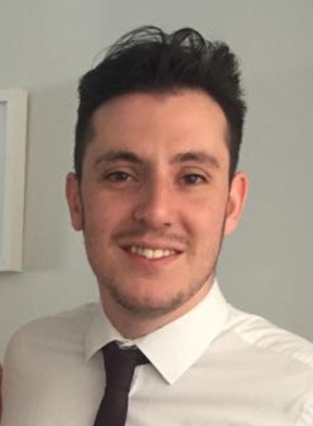 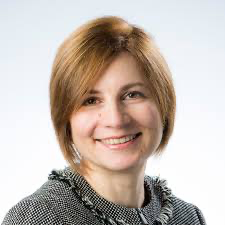 Thanks!
Aaron Shine
Yvetta Simonyan
Seo Young Park
Jaye Ahn
samuel.johnson@warwick.ac.uk
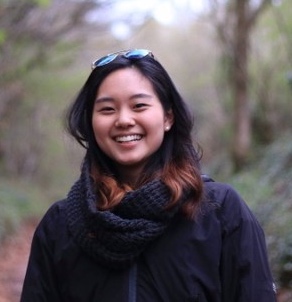 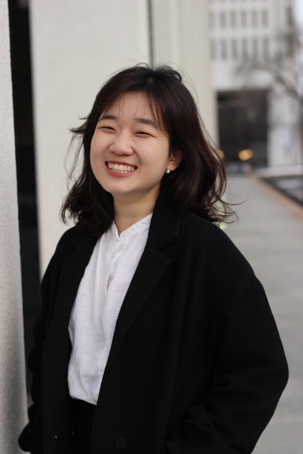